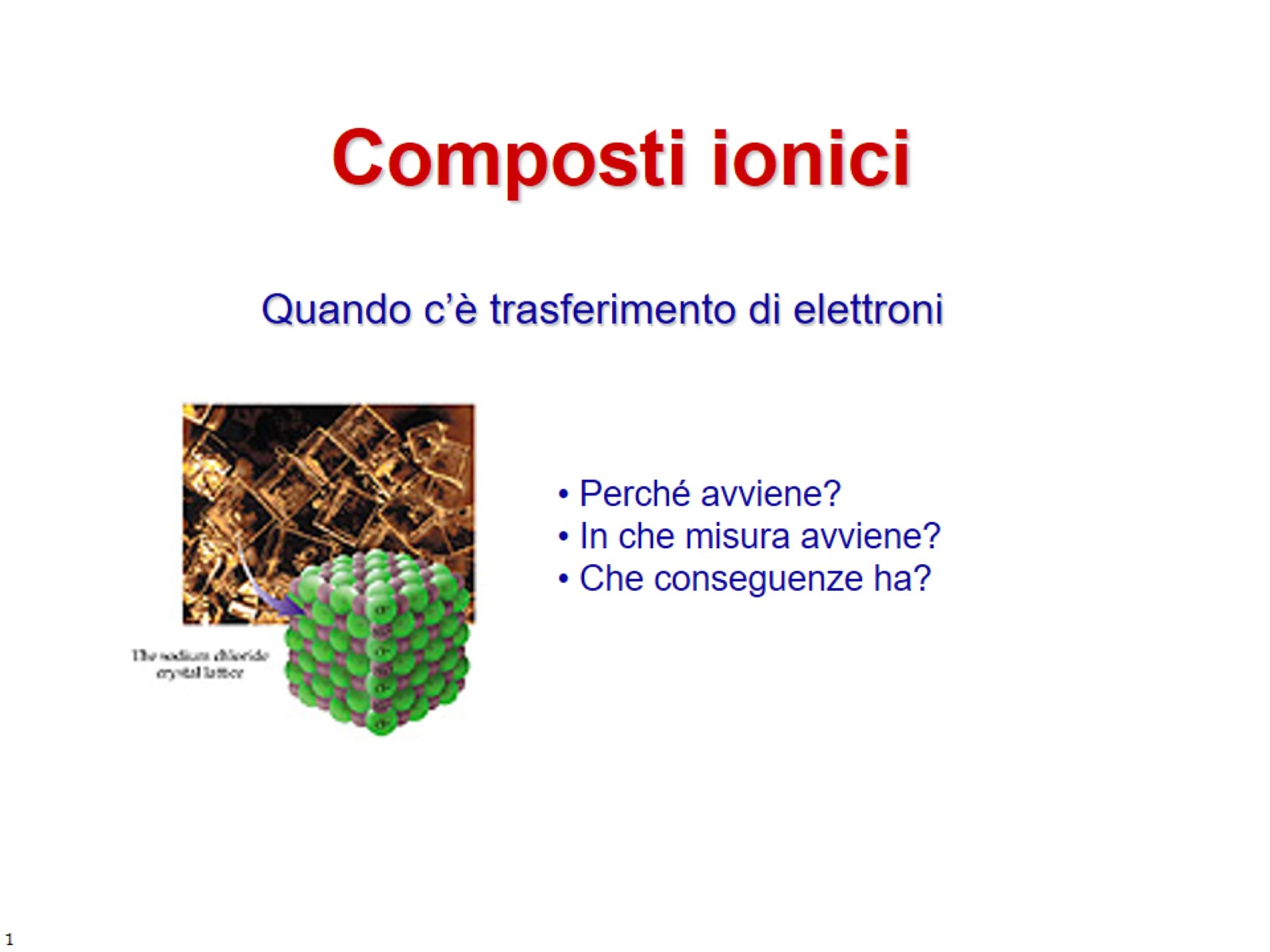 Composti ionici
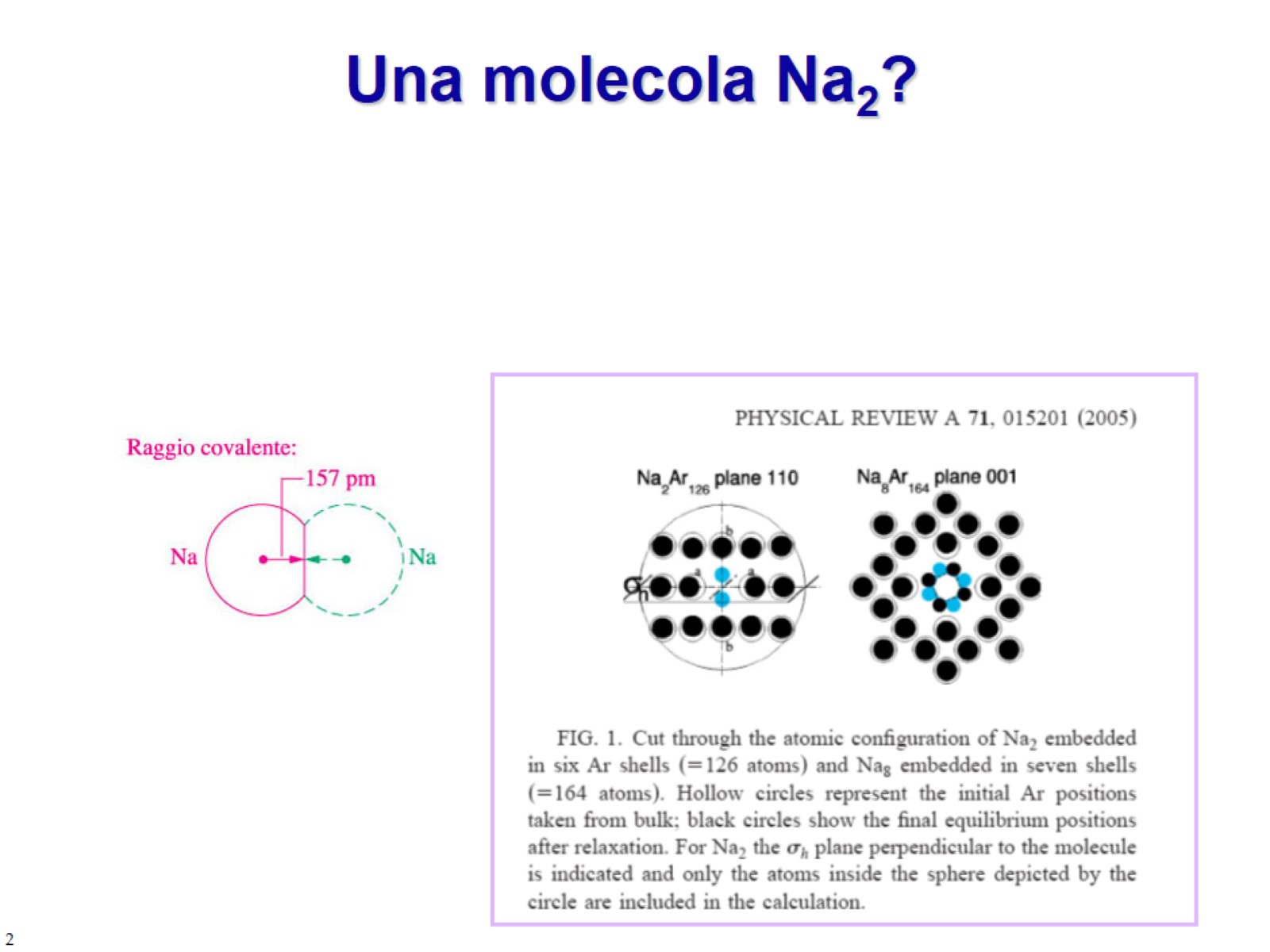 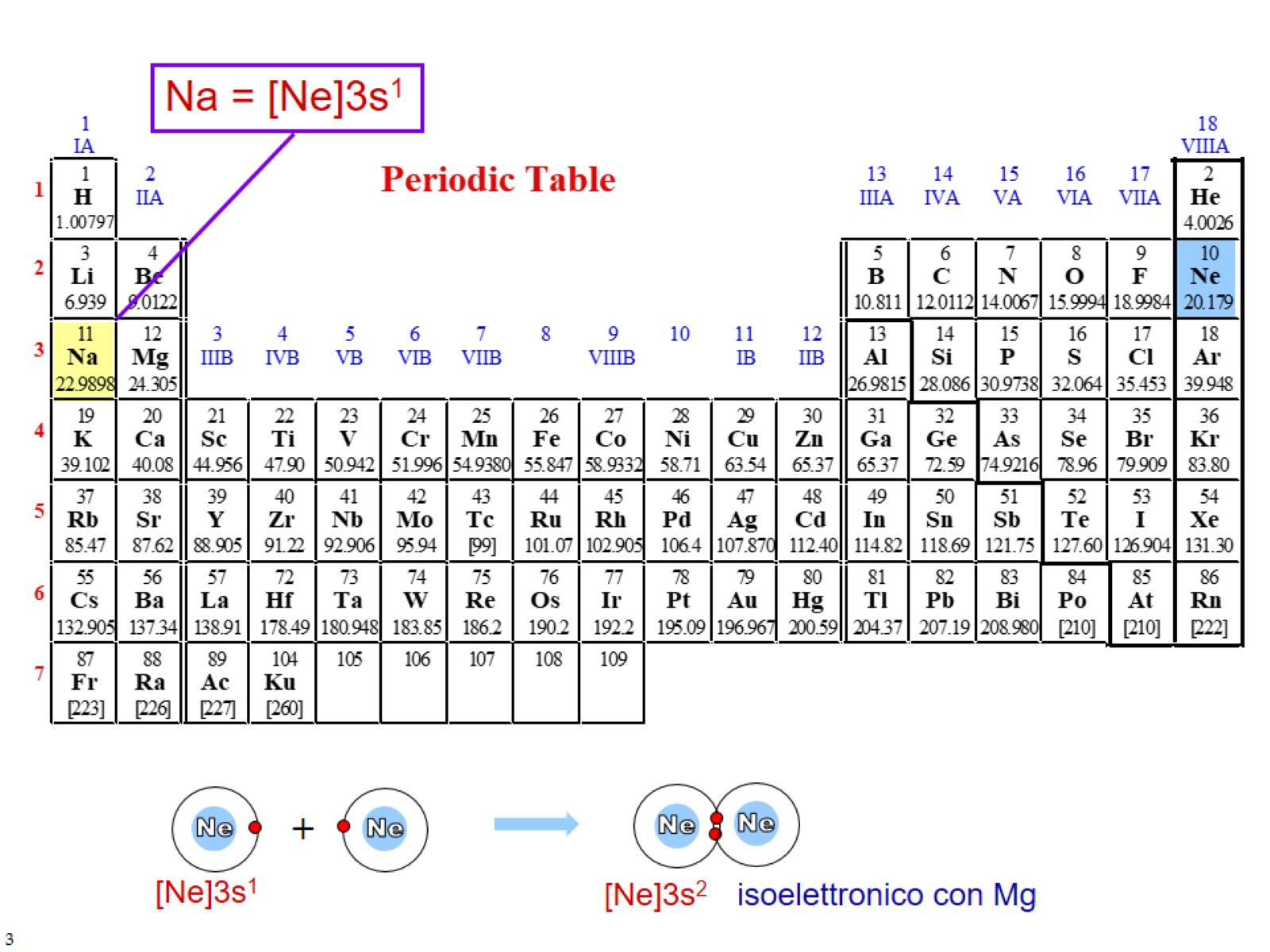 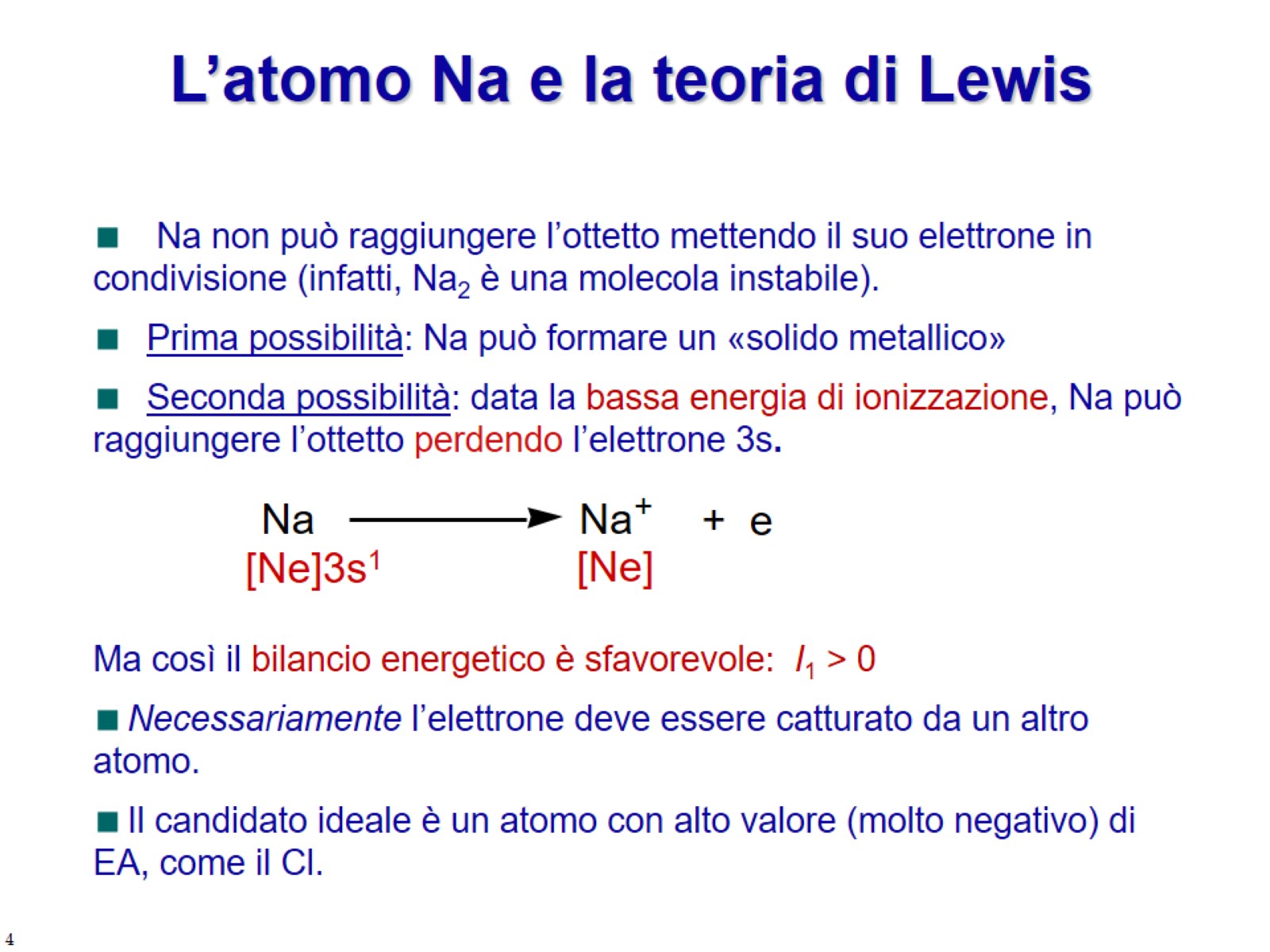 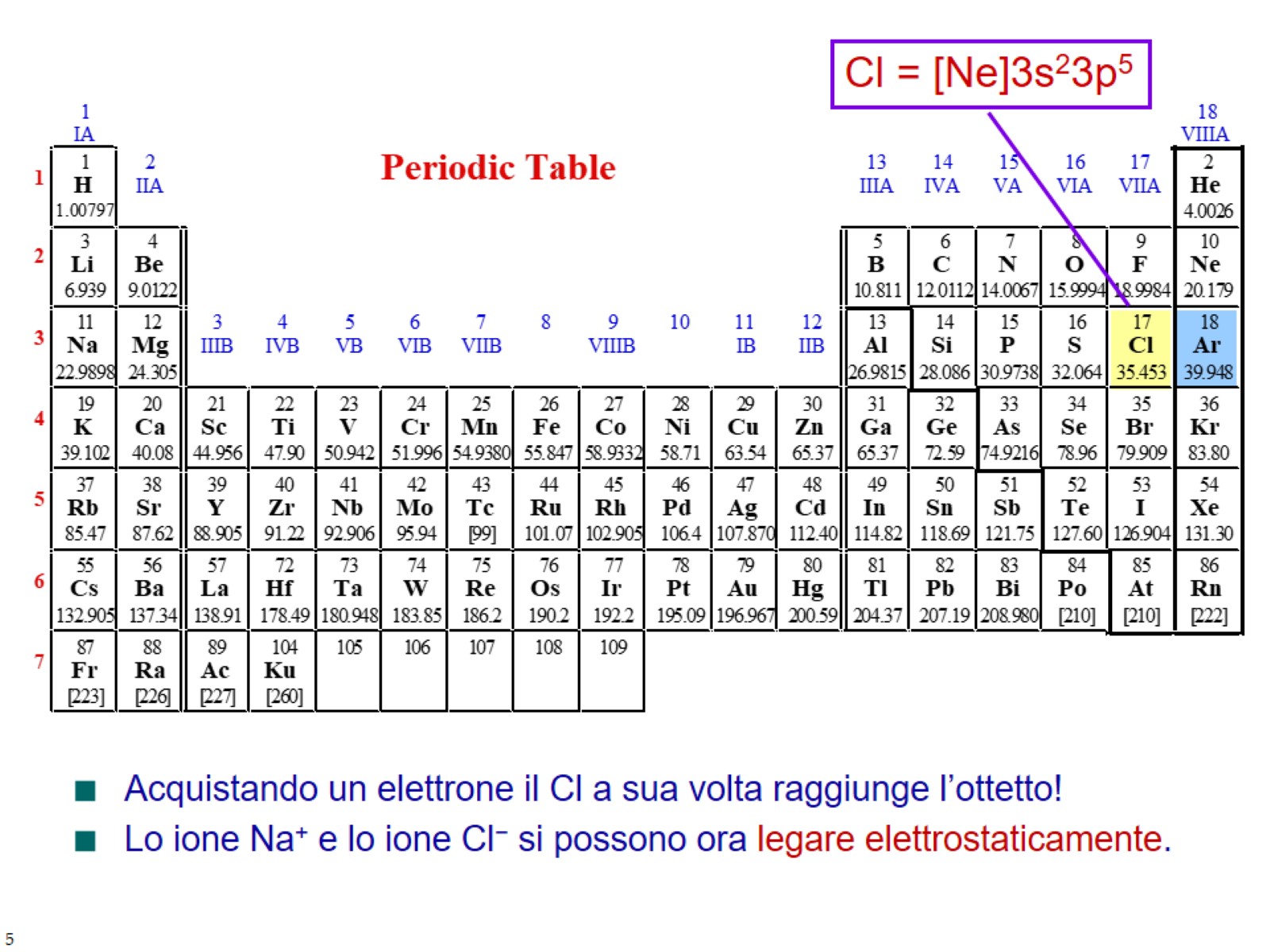 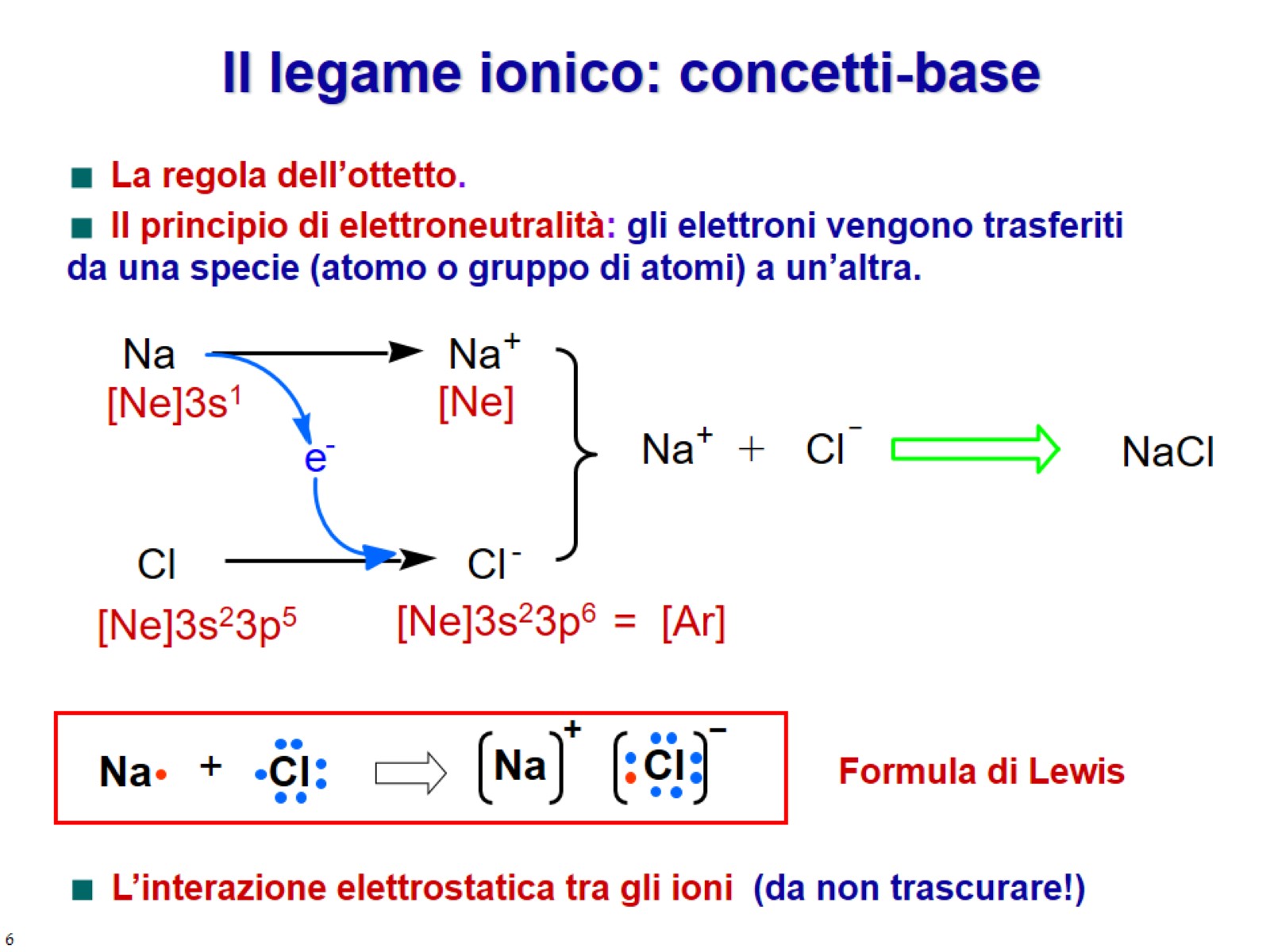 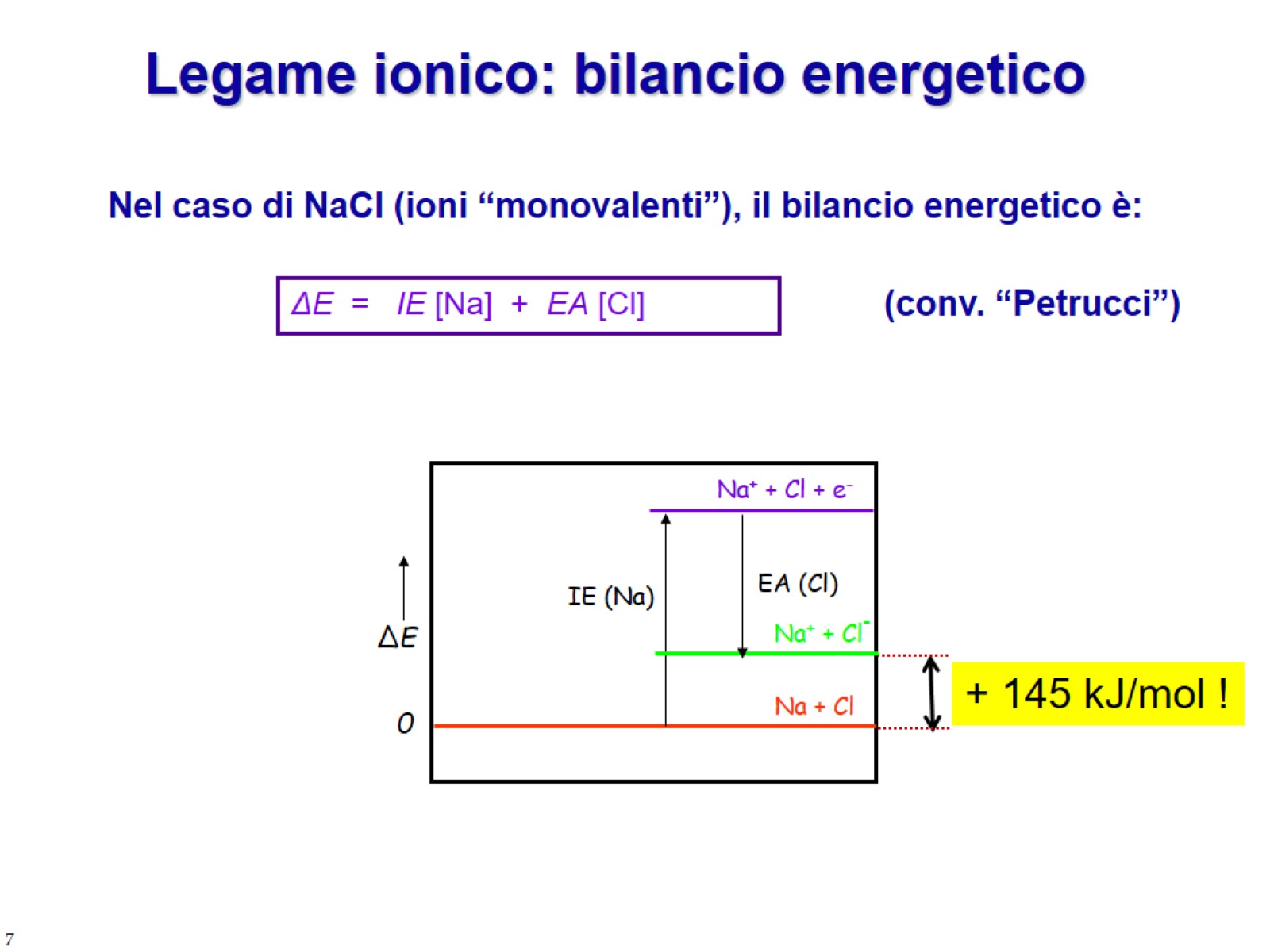 Legame ionico: bilancio energetico
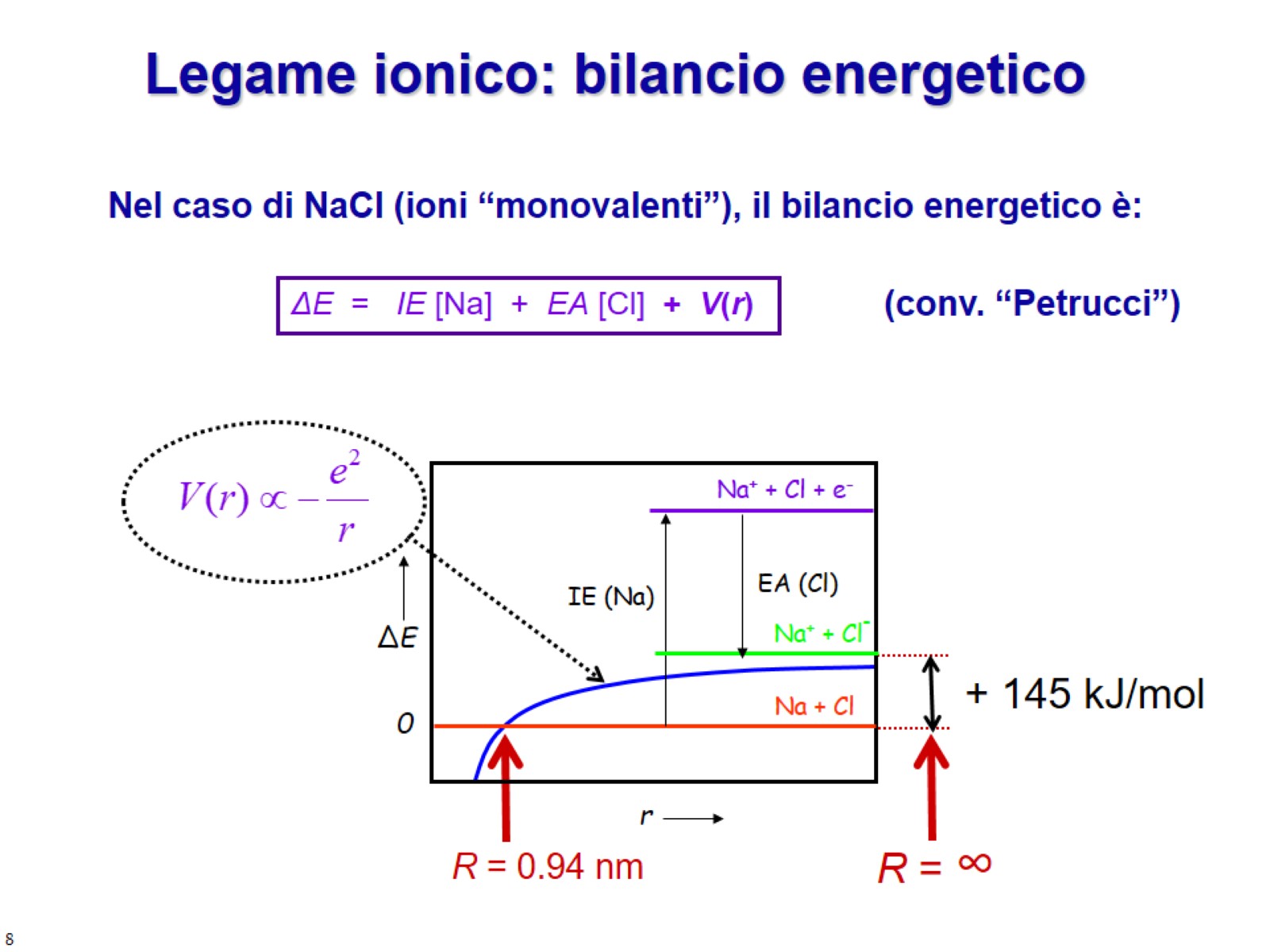 Legame ionico: bilancio energetico
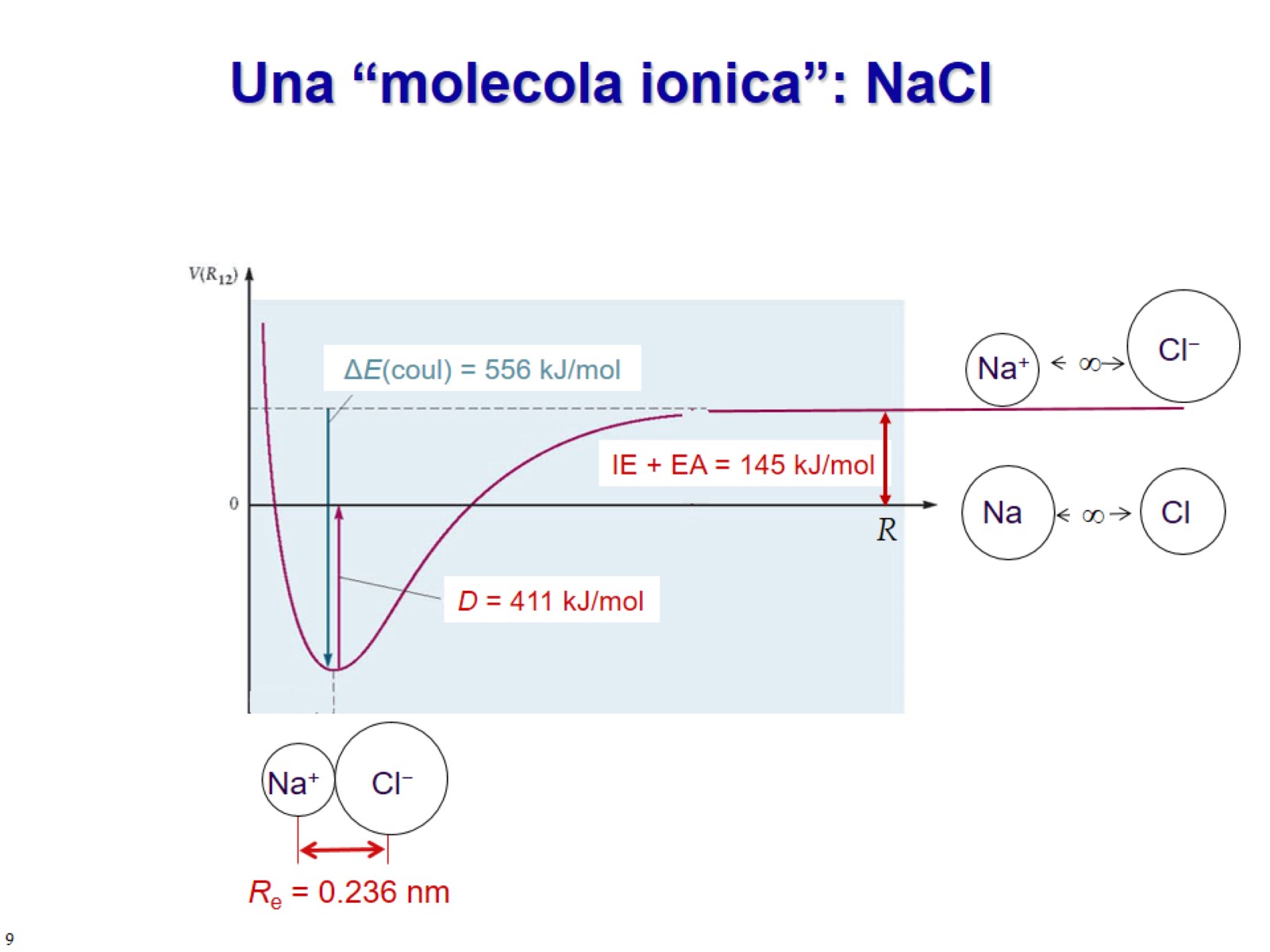 Una “molecola ionica”: NaCl
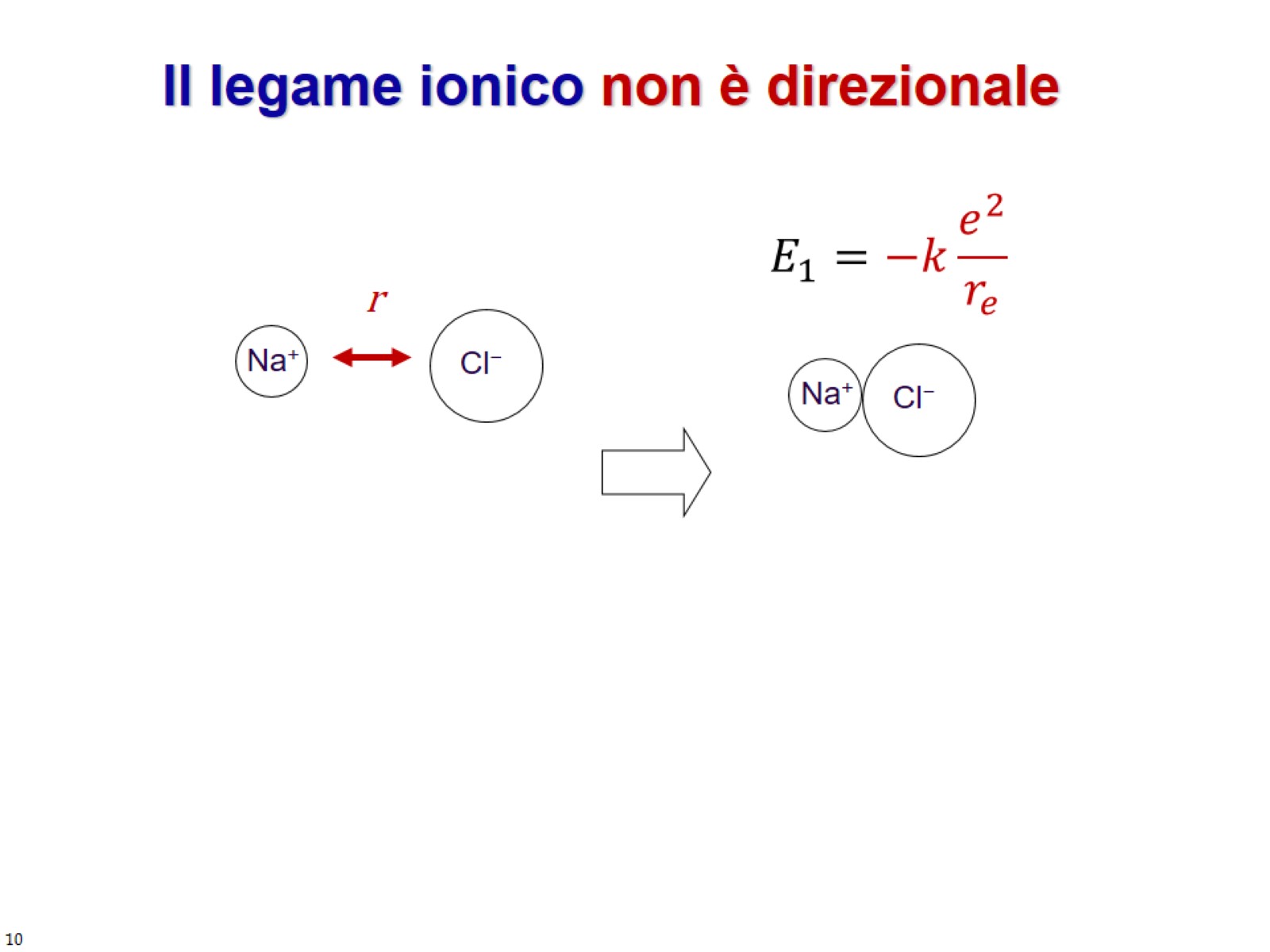 Il legame ionico non è direzionale
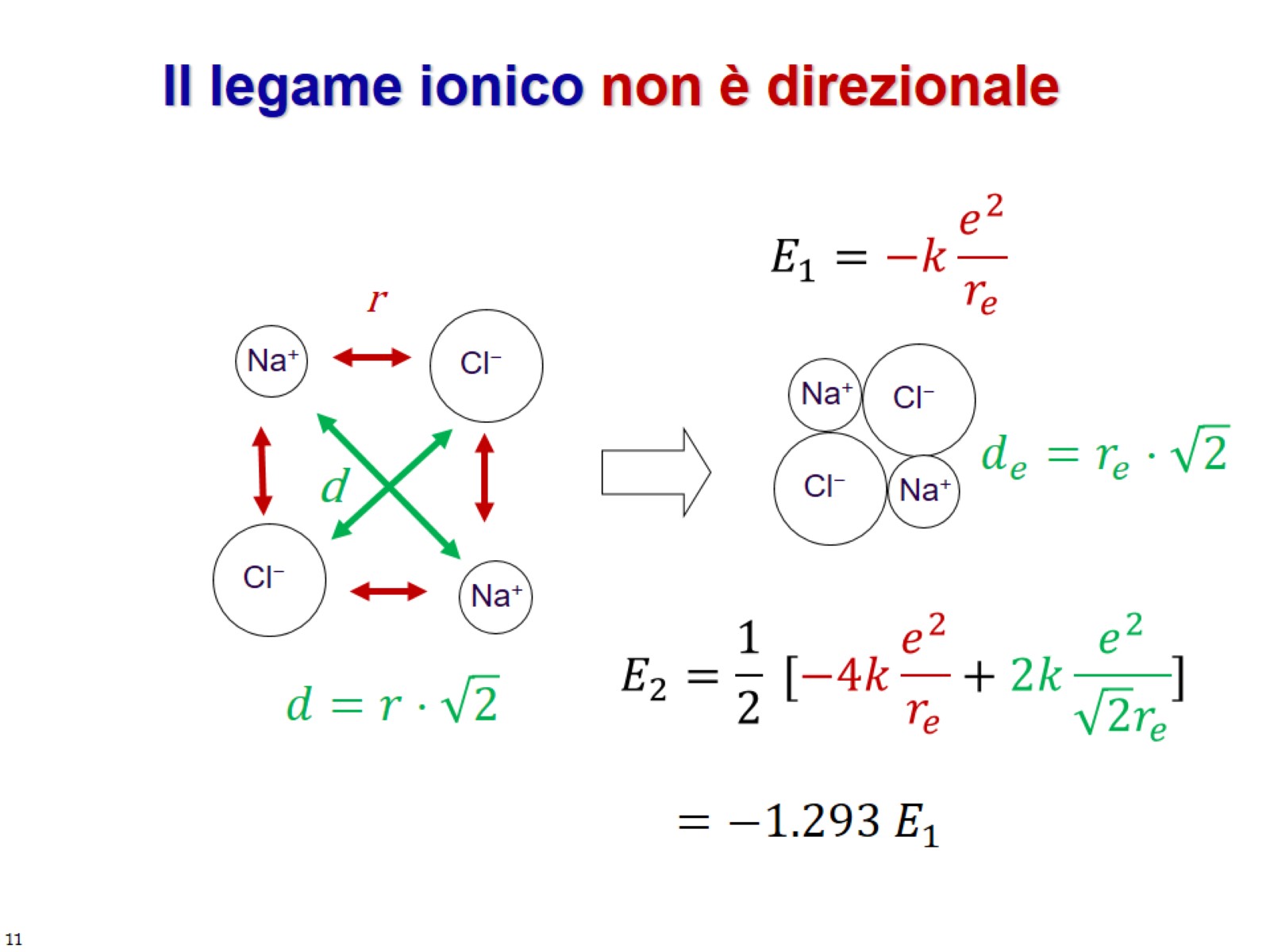 Il legame ionico non è direzionale
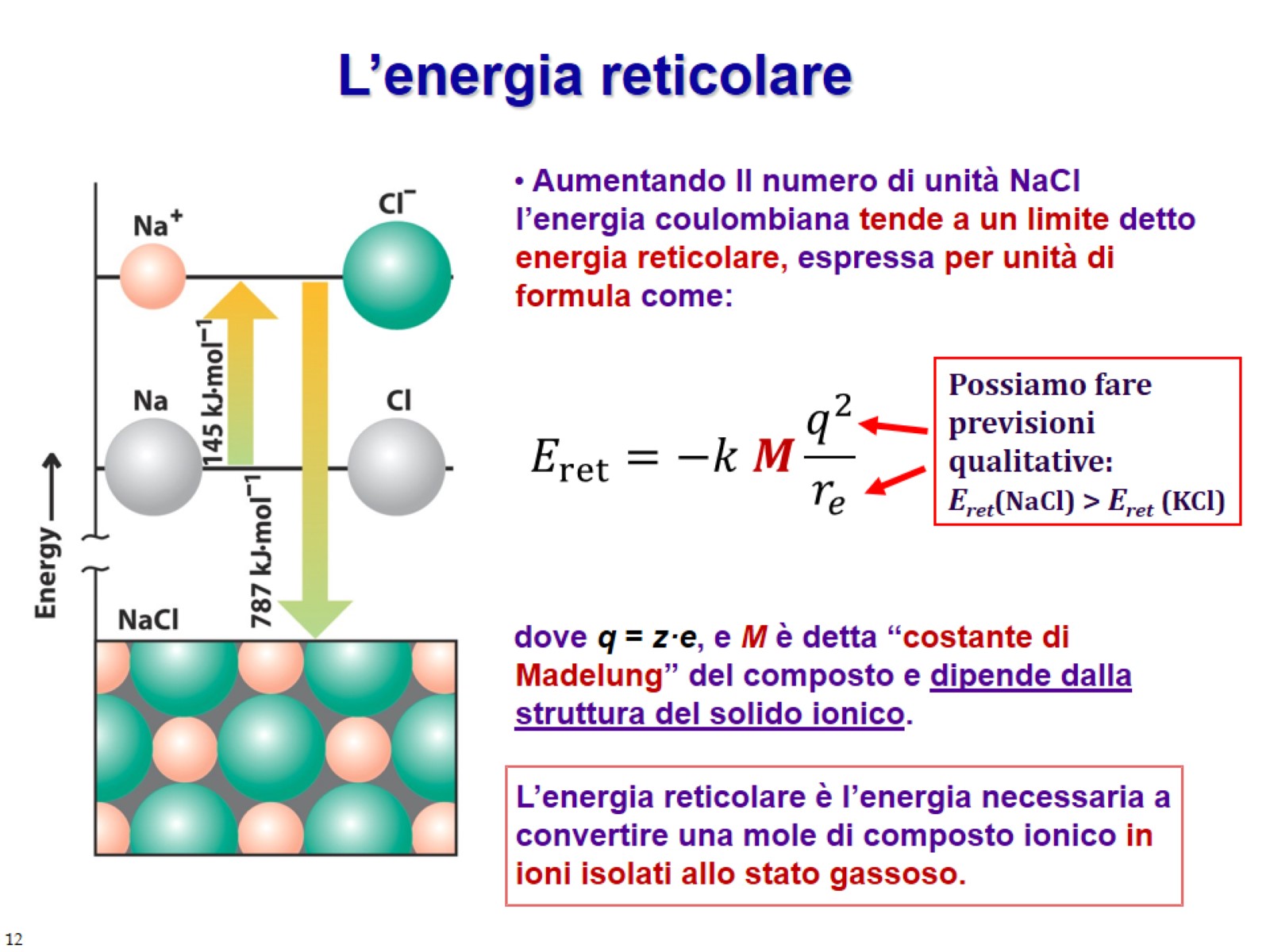 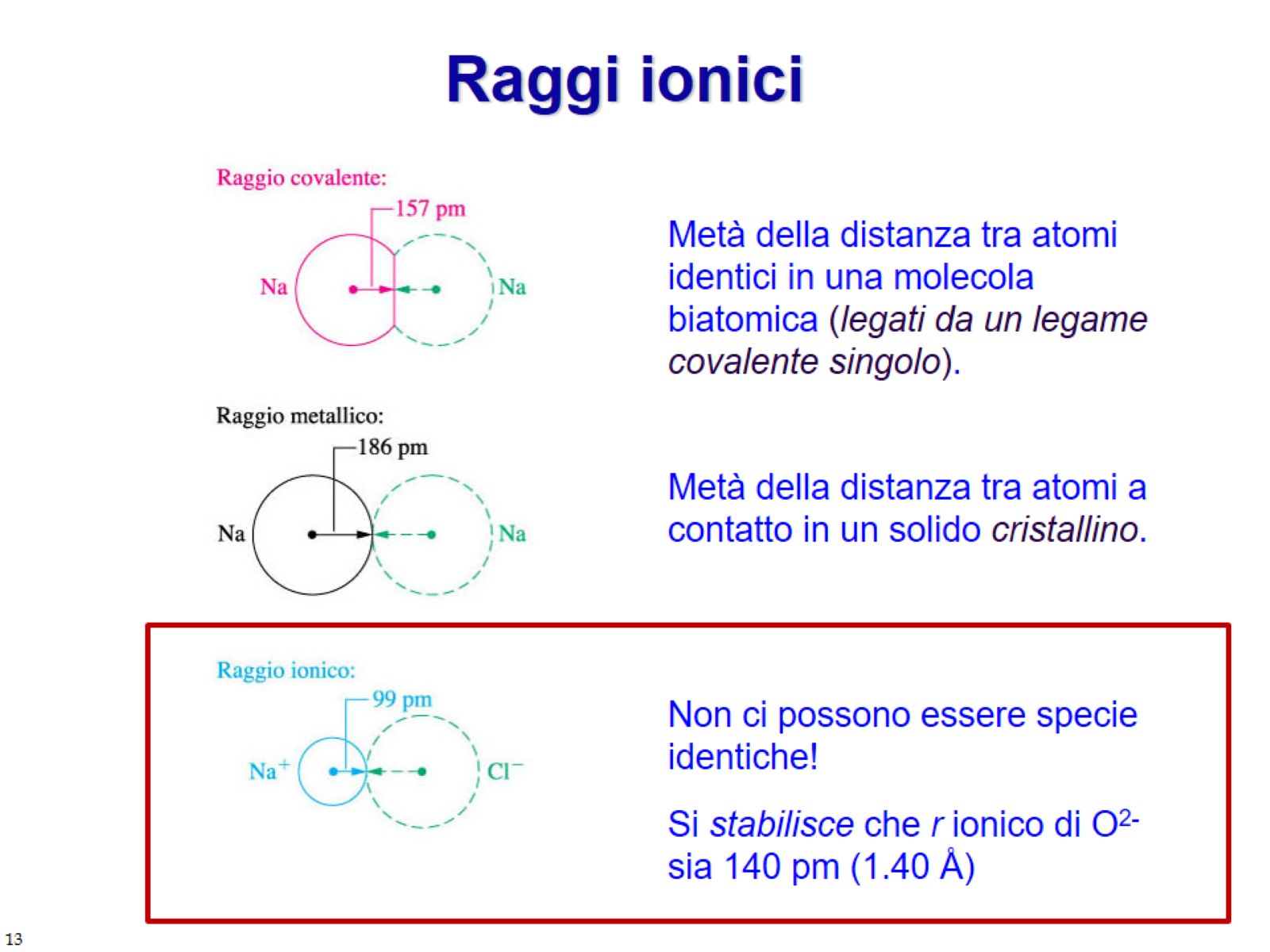 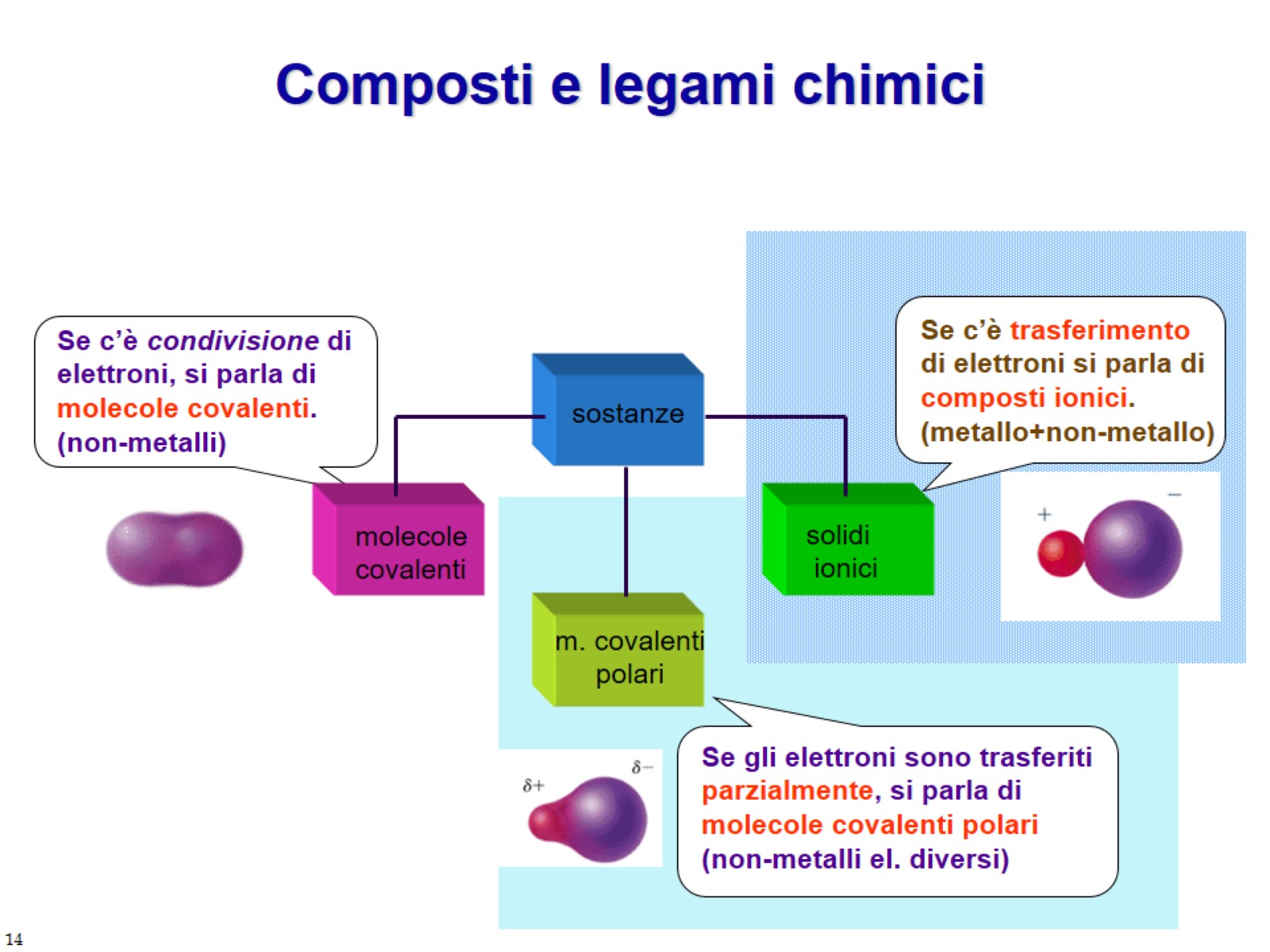 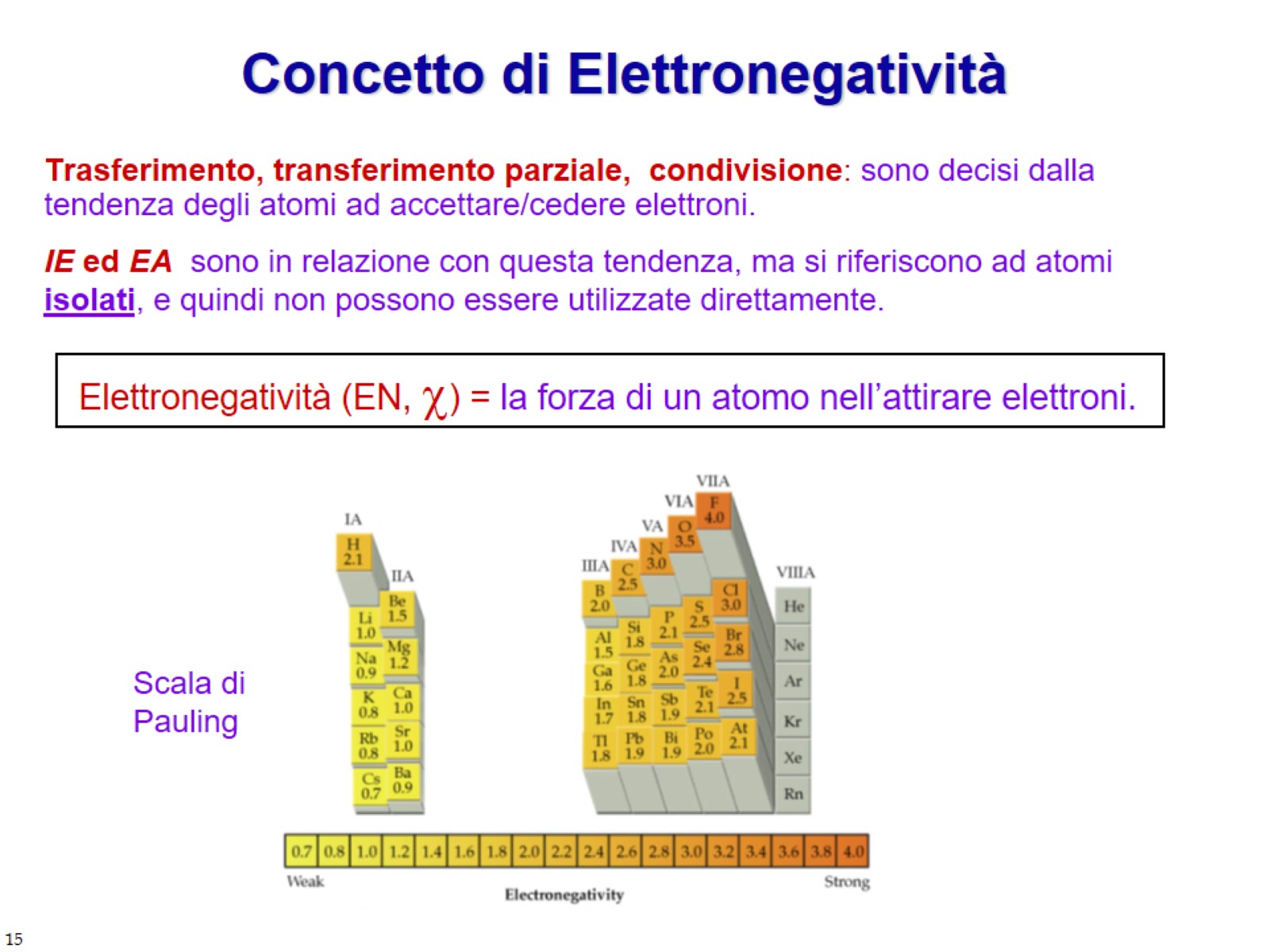 Concetto di Elettronegatività
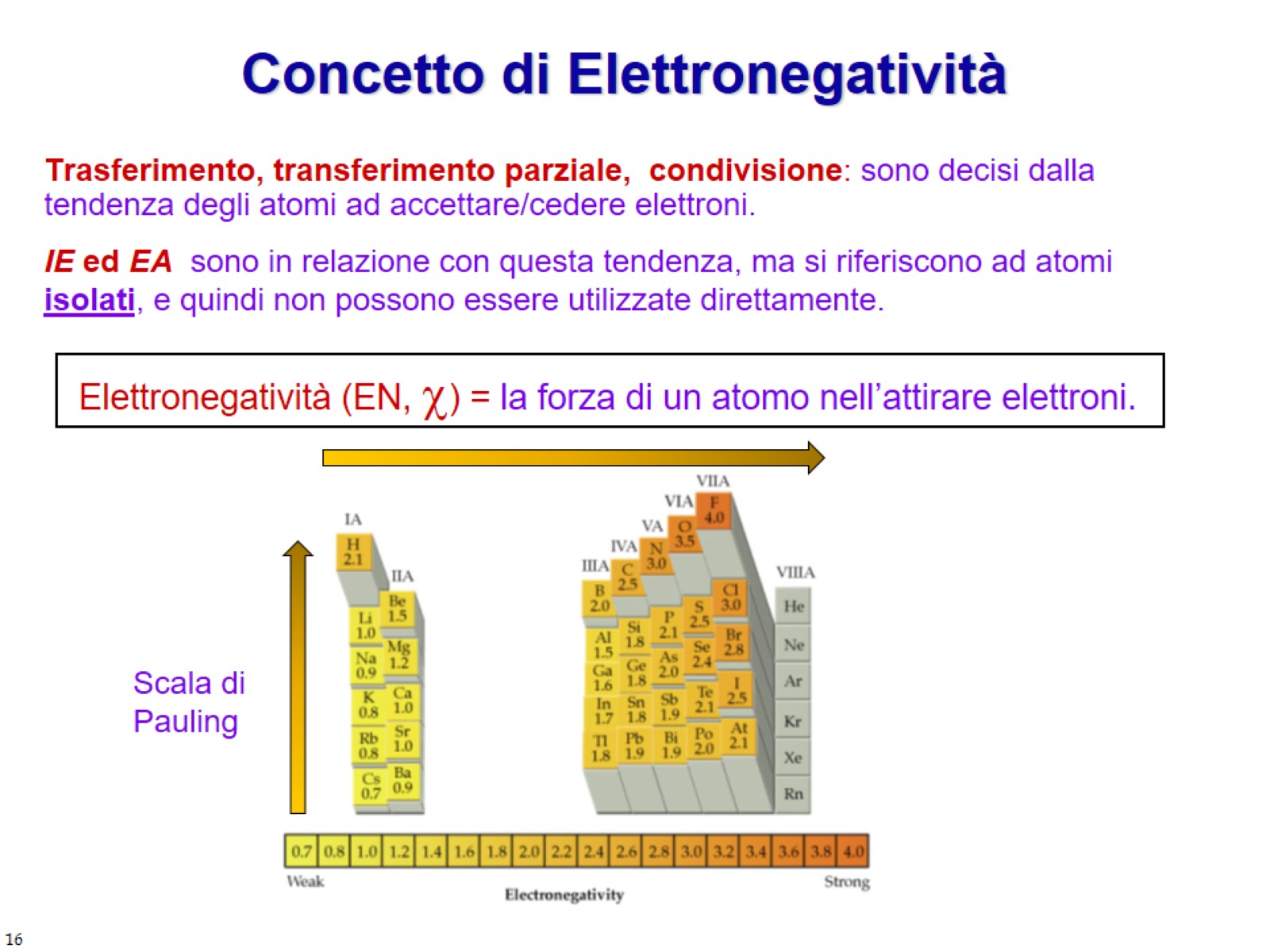 Concetto di Elettronegatività
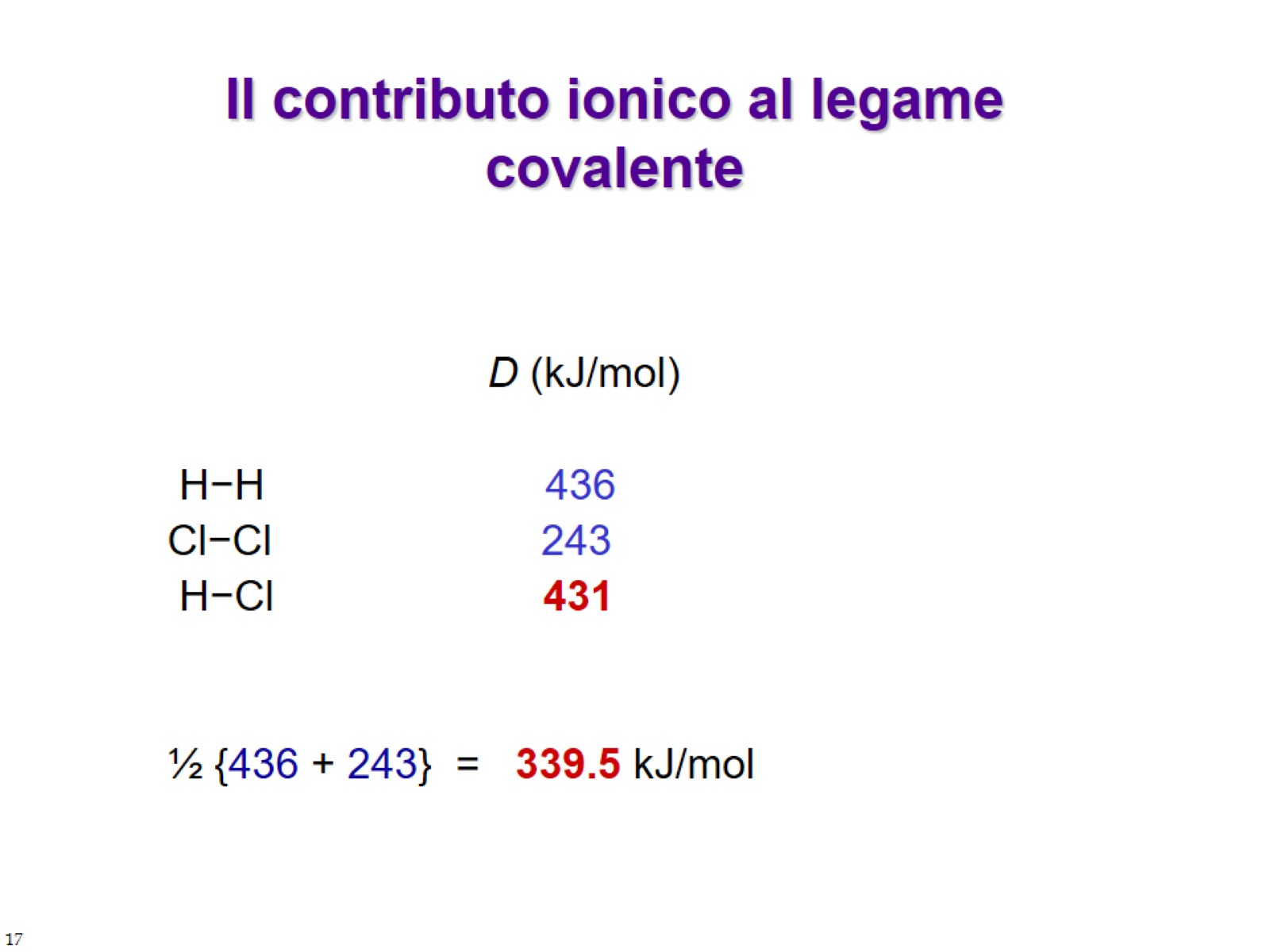 Il contributo ionico al legame covalente
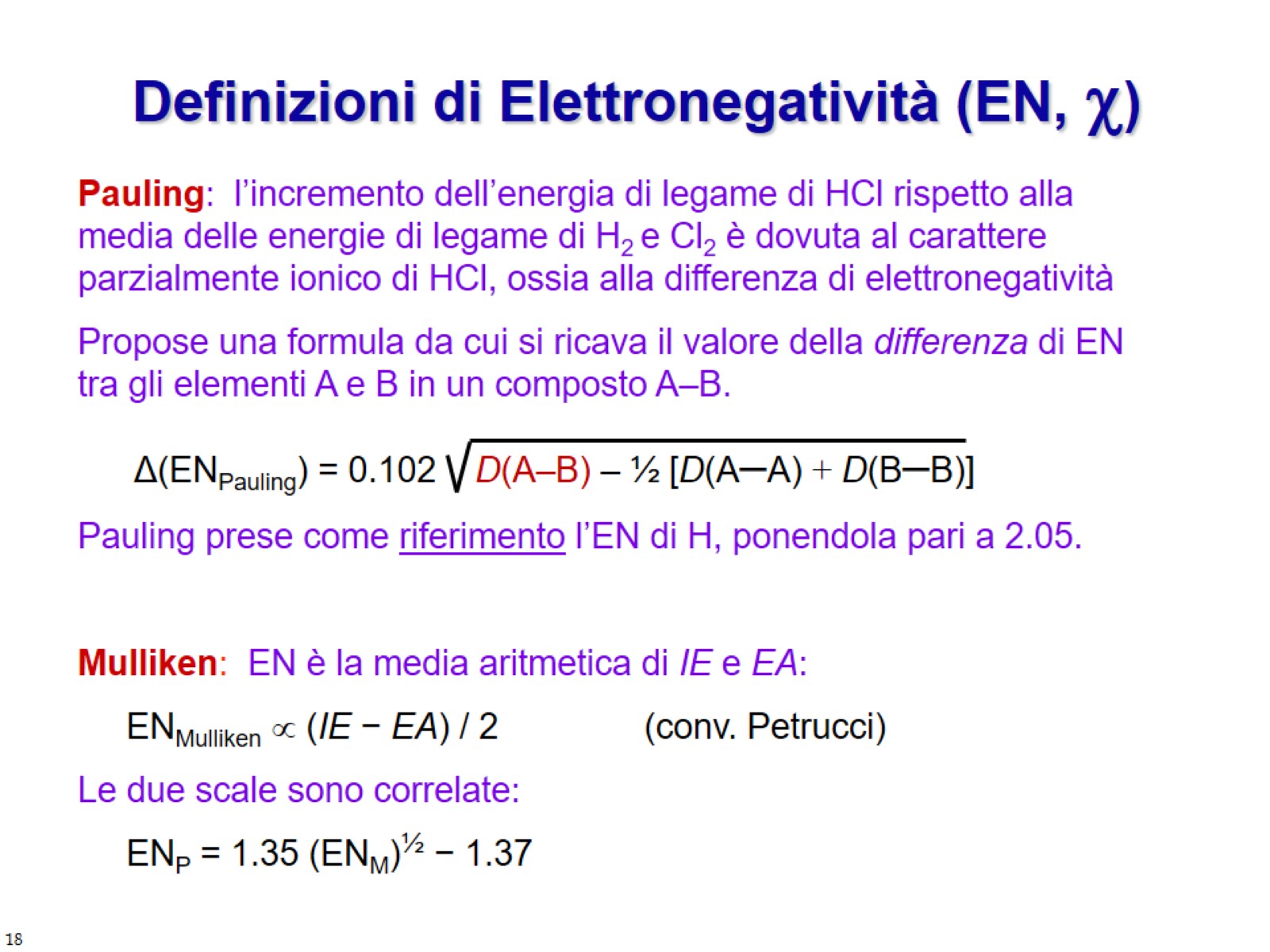 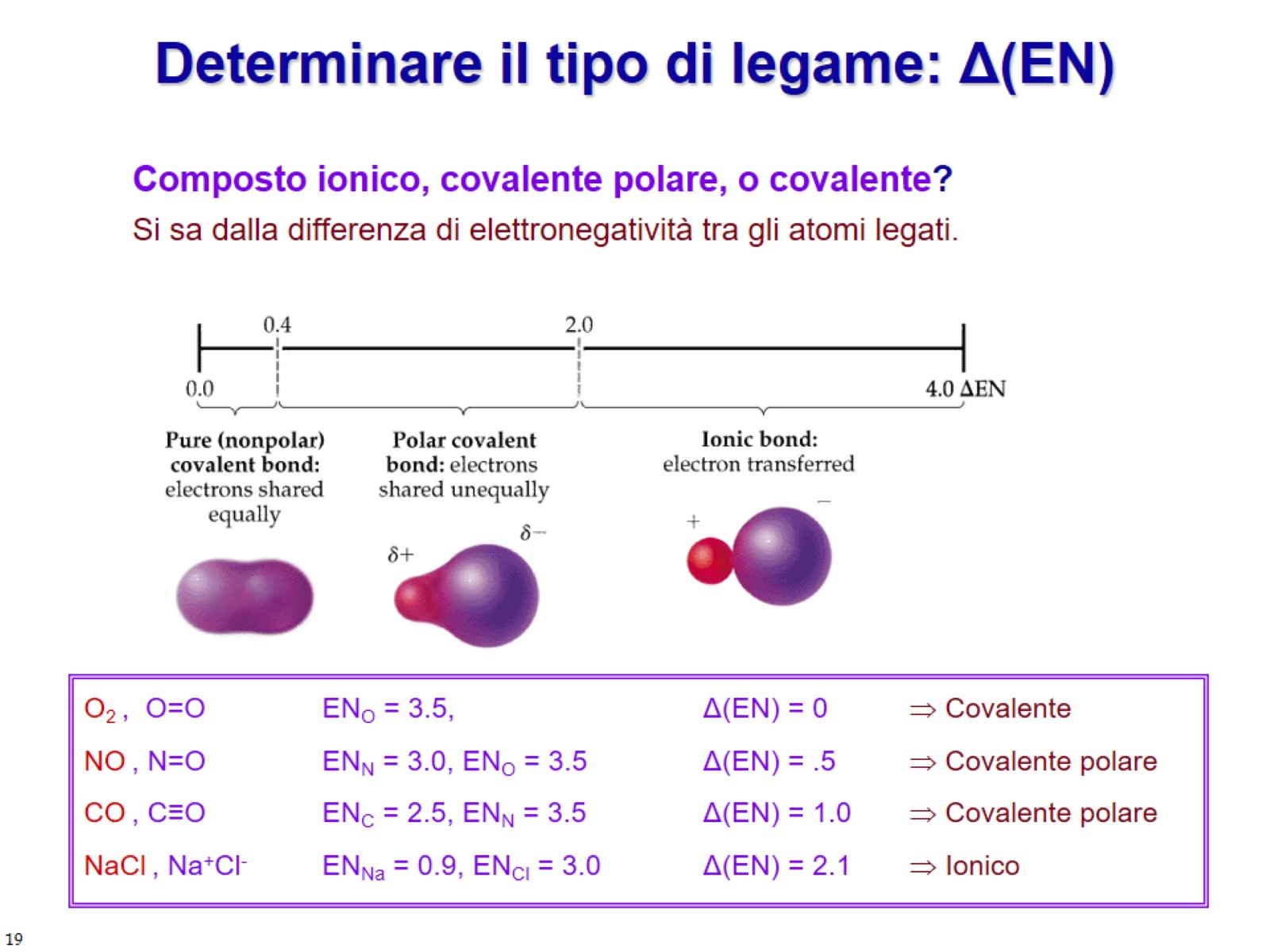 Determinare il tipo di legame: Δ(EN)
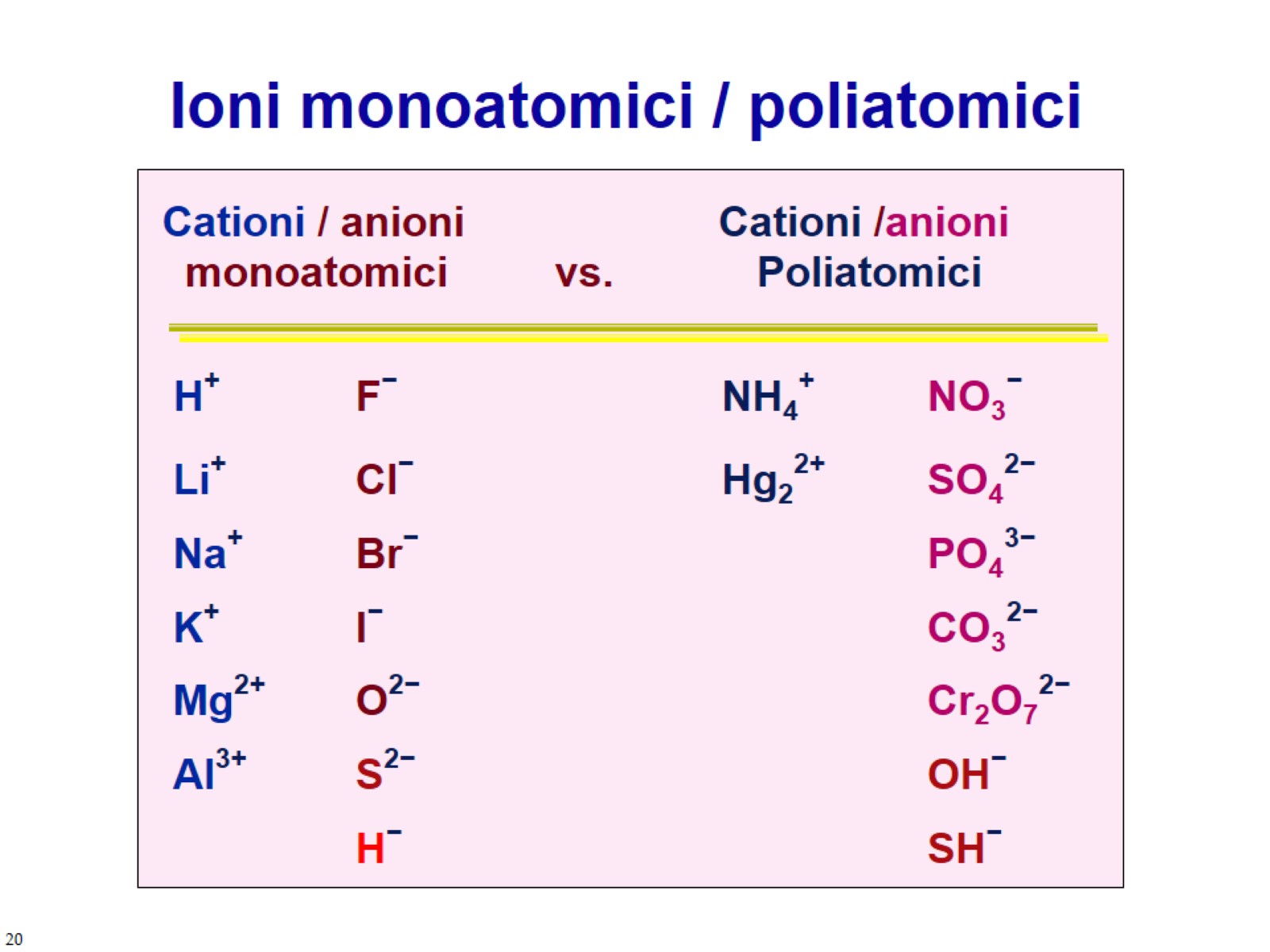 Ioni monoatomici / poliatomici
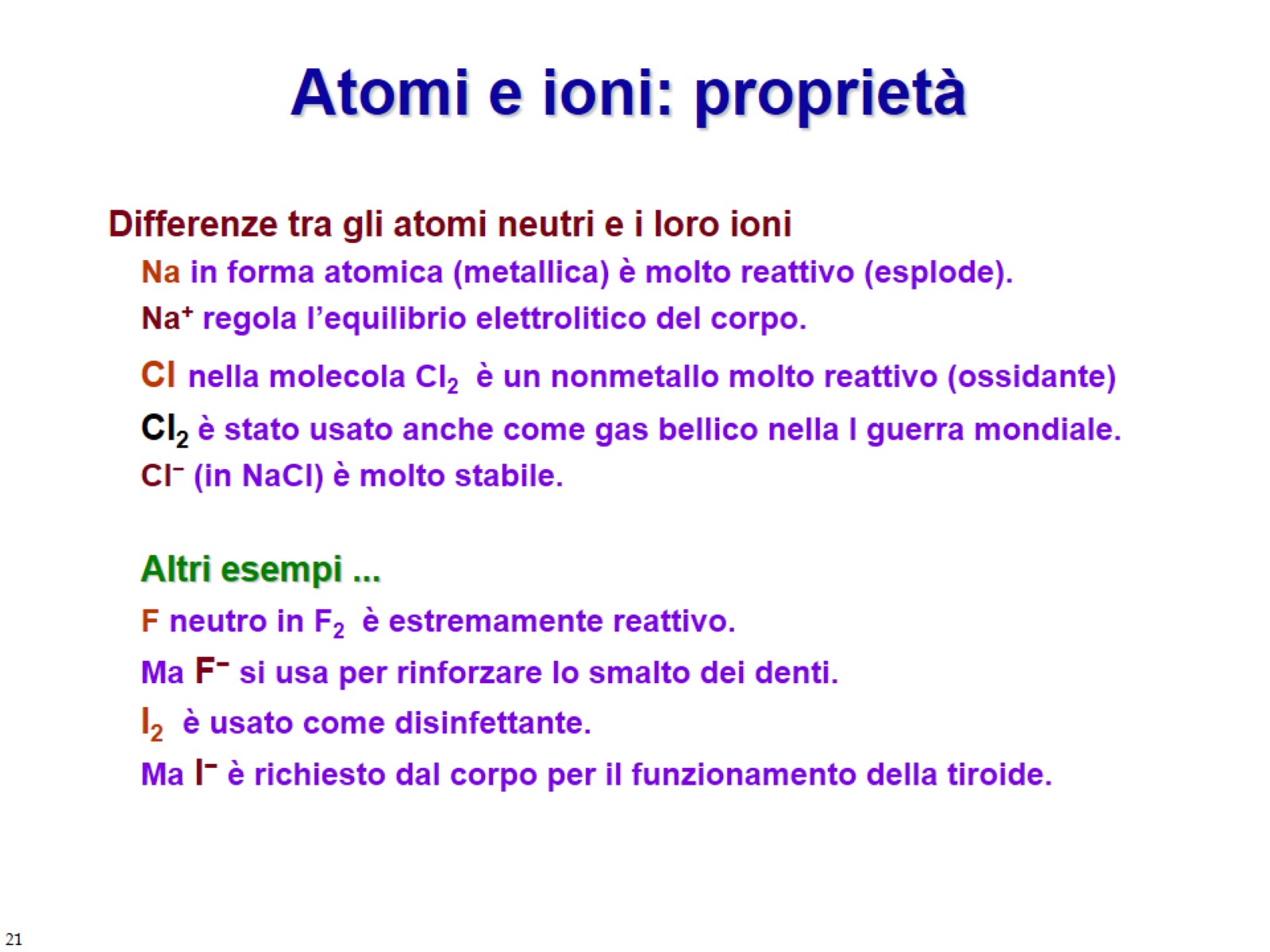 Atomi e ioni: proprietà